Figure 6. Classification accuracy for the direction of attention in STG versus classification accuracy for the ...
Cereb Cortex, Volume 24, Issue 3, March 2014, Pages 773–784, https://doi.org/10.1093/cercor/bhs359
The content of this slide may be subject to copyright: please see the slide notes for details.
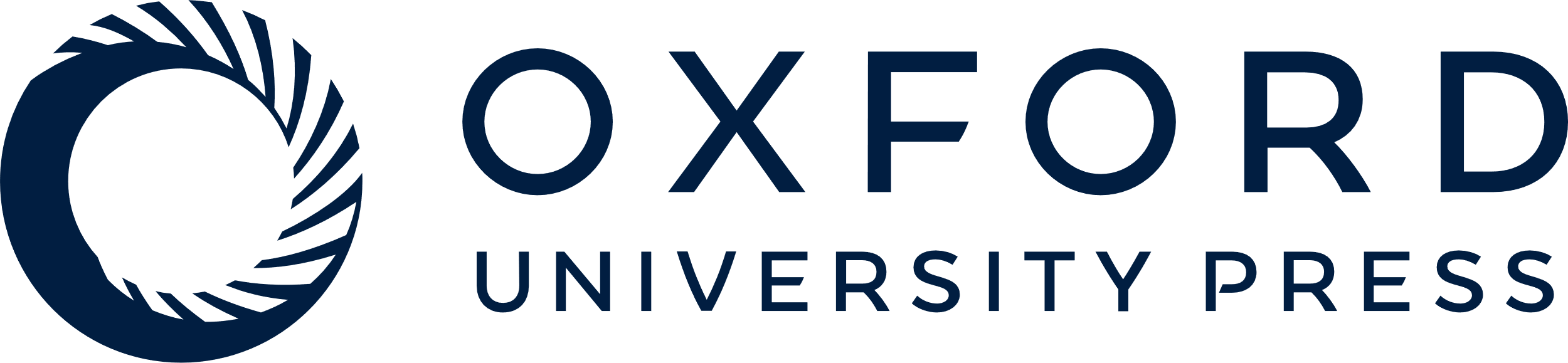 [Speaker Notes: Figure 6. Classification accuracy for the direction of attention in STG versus classification accuracy for the direction of attention in SMG. Each data point represents an individual subject.


Unless provided in the caption above, the following copyright applies to the content of this slide: © The Author 2012. Published by Oxford University Press. All rights reserved. For Permissions, please e-mail: journals.permissions@oup.com]